Modul 2. Antreprenoriatul Feminin
Curs 4: Afacerea mea la domiciliu

Partener: ADDE
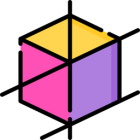 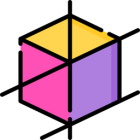 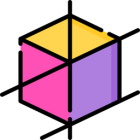 Devii experta in domeniul tau
Incepi o afacere la domiciliu
Dezvolti o atitudine serioasa in afaceri
Obiective
Sa o planifici, sa o dezvolti și sa o transformi într-o afacere de succes, confruntându-te cu toate provocările
Ne vom concentra, de asemenea, pe atitudini și acțiuni care vor sprijini principalii beneficiari să aibă o imagine clară a unei afaceri la domiciliu, cu avantaje și dezavantaje
Prin specializare, vei prelua rolul unui presupus expert, chiar dacă tocmai ai început afacerea.
La finalul acestui modul vei fi capabila sa:
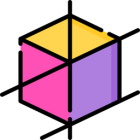 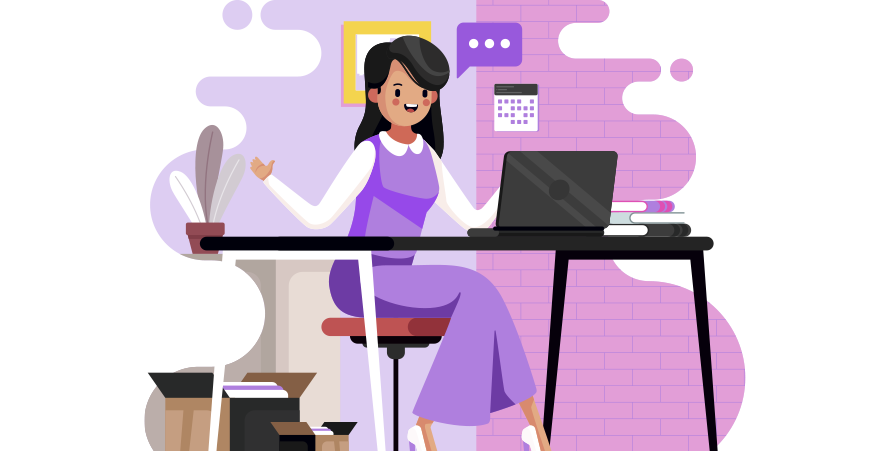 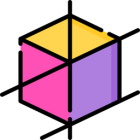 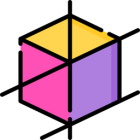 Index
Unitatea 2: Sfaturi pentru o afacere la domiciliu de succes: “Fa ceea ce-ti place”
Afacerea mea la domiciliu

În acest curs ne vom concentra asupra modului de a începe o afacere la domiciliu, de a o planifica, de a o dezvolta și de a o transforma într-o afacere de succes, confruntându-ne cu toate provocările care vor fi întâmpinate într-o călătorie atât de surprinzătoare.
Ne vom concentra, de asemenea, pe atitudini și acțiuni care vor sprijini principalii beneficiari să aibă o imagine clară a unei afaceri la domiciliu, cu avantaje și dezavantaje, și să dezvolte un comportament de afaceri serios, precum și să devină experți în domeniile lor.
Unitatea 1: La inceputul unei afaceri la domiciliu
Sectiunea 1: Ce este o afacere la domiciliu?  
Sectiunea 2: Avantajele si dezavantajele unei afaceri la domiciliu
Sectiunea 3: Ce trebuie sa stiu inainte de a incepe o afacere la domiciliu: Planificarea afacerii mele
Section 1: A avea o atitudine serioasa in afaceri
Section 2: Devino experta
Section 3: A creste sau a nu creste afacerea
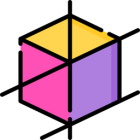 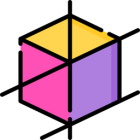 Unitatea  1:  La inceputul unei afaceri la domiciliu
Sectiunea 1.1: Ce este o afacere la domiciliu?
O afacere la domiciliu este aceea in care iti desfasori activitatile afacerii la domiciliul tau. 
	Exista doua tipuri majore de afaceri la domiciliu:

Afacerile pe care le începi de la zero: Avantajul unei afaceri pe care o începi de la zero este că poate fi ajustată în funcție de preferințele tale și de piețele existente și emergente, astfel încât oferă o mare varietate de posibilități.
 Afaceri pe care le poti cumpara:
1.1.1 franciza
	O franciza Franciza este un acord prin care o afacere acordă unei alte afaceri dreptul de a distribui produsele sau serviciile sale.
1.1.2 vanzarile directe 
	Vanzarile directe implică vânzarea de produse sau servicii de consum într-o manieră de la persoană la persoană, fara o locație fixă de vânzare cu amănuntul. Există două tipuri principale de vânzari directe:
                                   marketing- ul pe un singur nivel este de a face bani prin cumpărarea de produse de la o companie mamă                 și apoi vânzarea acestor produse direct clienților.
                               marketing- ul pe mai multe niveluri implică a face bani prin marketing pe un singur nivel și prin sponsorizarea noilor vânzători direcți.
1.1.3 oprtunitati de afaceri:O oportunitate de afaceri este o idee, un produs, un sistem sau un serviciu pe care altcineva îl dezvoltă și se oferă să-l vândă altora pentru a-i ajuta să-și înceapă propria afacere similară.
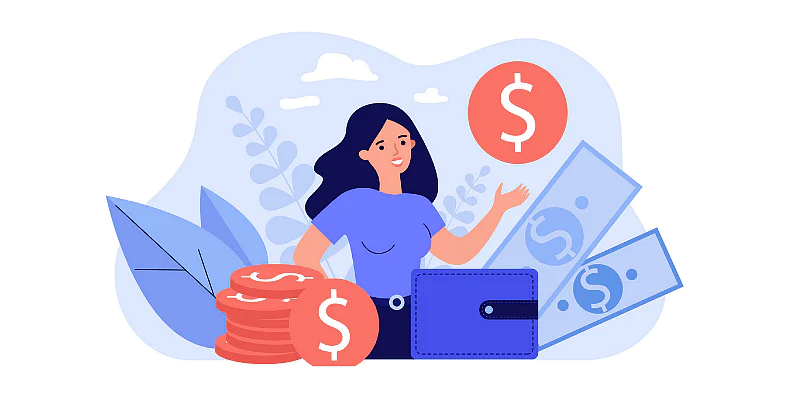 Unitatea  1:  La inceputul unei afaceri la domiciliu
Sectiunea 2: Avantajele si dezavantajele unei afaceri la domiciliu
Vestea bună este că avantajele depășesc dezavantajele pentru majoritatea dintre noi. Cum toți antreprenorii sunt oameni optimiști, să începem cu vestea bună!
2.1 AVANTAJE: 
	Amintește-ți că nu trăiești de două ori! Dacă te-ai săturat să lucrezi pentru altcineva sau să-ți pui creativitatea în colivie; dacă ești plin de idei grozave – idei despre care știi că te vor duce la succes; dacă ai ocazia să le pui în practică; dacă tânjești după ceva mai bun, ei bine, există ceva mai bun: o afacere la domiciliu. 
2.1.1 Probabil cel mai mare lucru este LIBERTATEA! 
2.1.2 Ai flexibilitatea de a lucra când și unde doresti 
2.1.3 Oportunitatea de a dezvolta o afacere part-time. 
2.1.4 Iți alegi singura clienții. 
2.1.5 Costurile de pornire și de operare sunt mai mici decât cele ale unei afaceri tradiționale.
 2.1.6 Avantaje fiscale
2.2 DEZAVANTAJE







2.2.1 Niveluri mai ridicate de stres din cauza incapacității de a găsi un echilibru între afaceri și familie.
2.2.2 O afacere la domiciliu este (de obicei) o afacere foarte mică. 
2.2.3 Lipsa unei discipline clare
Indiferent de capcanele menționate , continuă să-ți spui: Pot și voi avea succes! Punct.
Și când găsești afacerea potrivită pentru tine, aceasta îți poate schimba nu numai viața, ci și viața celor din comunitatea ta!
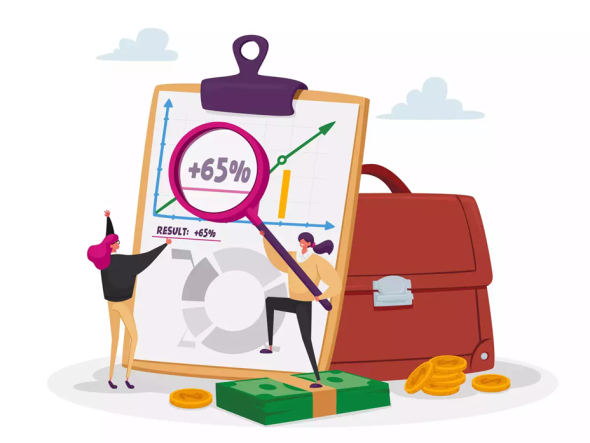 Unitatea  1:  La inceputul unei afaceri la domiciliu
Sectiunea 3:  Ce trebuie sa stiu inainte de a initia o afacere la domiciliu: Planificarea afacerii mele
3
Planurile nu sunt importante, dar planificarea este totul.
Cele mai importante lucruri de luat in considerare cand incepi o afacere la domiciliu !!!
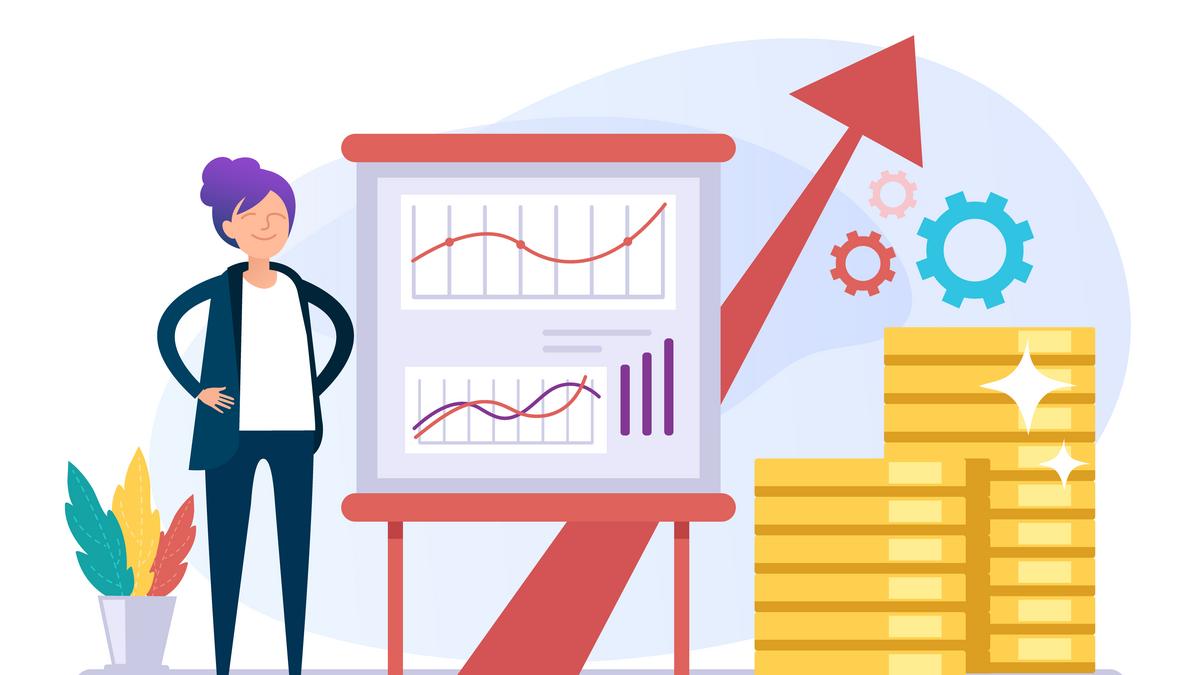 3.1 Pregatirea locatiei.
Dacă totul se va întâmpla de acasă, cu siguranță trebuie să faci unele modificări sau ajustări.
3.2 Stabilirea prețului pentru produsul/serviciul tau. Dacă prețurile tale sunt prea mari, clienții tai vor căuta surse mai puțin costisitoare pentru produsele și serviciile pe care le furnizezi și vei descoperi în curând că vei ieși de pe piata din lipsa vânzărilor. Dacă le setezi prea jos, chiar dacă toată lumea iubește un chilipir, marjele de profit vor fi prea mici pentru a susține afacerea ta să se dezvolte. Cheia este să găsești un compromis între aceste două extreme 
3.3 Gasirea clientilorClienții sunt elementul central al oricărei afaceri. Cum arată clientul ideal? Iată câteva întrebări pentru a crea un profil.
Sunt cei mai buni clienți persoane fizice sau companii?
Daca sunt personae fizice, ce le place si ce nu le place?
Care sunt nevoile si problemele lor?
Cum poti TU sa te adresezi acelor nevoi si probleme?
Ce e cel mai important pentru clientii tai?
Ce e cel mai putin important pentru ei?
Unitatea  1:  La inceputul unei afaceri la domiciliu
Sectiunea 3:  Ce trebuie sa stiu inainte de a initia o afacere la domiciliu: Planificarea afacerii mele
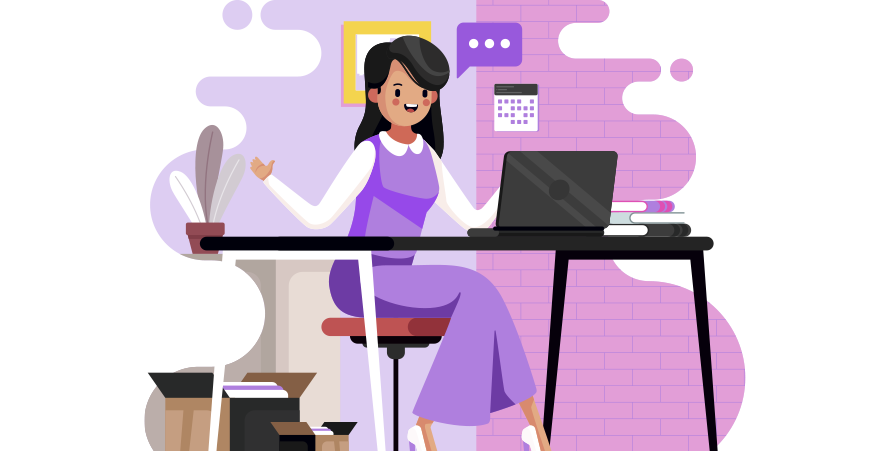 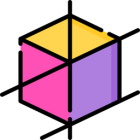 Planurile nu sunt importante, dar planificarea este totul.
Înainte de a începe afacerea sau de a scrie planul de afaceri, va fi extrem de util să răspunzi la următoarele întrebări pentru a obține o imagine clară a acțiunilor viitoare:
Care este segmental de piata pe care voi intra?
Ce produs sau serviciu voi vinde?
Care sunt competitorii mei?
Ce pot oferi in plus/ diferit fata de companiile deja existente pe piata?
Pot sa generez cerere pentru produsul/ serviciul meu?
Cum voi ajunge la clinetii potentiali? Voi face reclama, ma voi baza pe recomandari, creez un website sau deschid un magazin online?
Cu ce competente si experienta vin in afacerea mea?
Care este cea mai potrivita structura legala pentru afacerea mea?
Am nevoie de asigurare? Ce tip de asigurare este cea mai buna?
Ce fel de materie prima imi trebuie? O gasesc pe piata? Unde?
Care sunt resursele proprii?
De cati bani am nevoie ca sa incep afacerea mea la domiciliu?
In ce parte a casei imi voi desfasura activitatea?
Voi face multe schimbari pentru amenajarea acestui spatiu?
Am nevoie de aprobarea vecinilor sau de vreunpermis special pentru a- mi desfasura afacerea acasa?
Am nevoie de echipamente? Ce fel de echipamente? 
Voi fi capabila sa lucrez de acasa?
Unitatea 2:  Sfaturi pentru o afacere la domiciliu de succes: “Fa ceea ce iti place!”
Sectiunea 1: Sa ai o atitudine serioasa in afaceri
Nu uita, tu deții cheia succesului. Depinde de tine să decizi ce este cel mai important pentru afacerea ta și apoi să acționezi asupra ei. Tu ești șefa acum; nimeni altcineva nu va decide pentru tine!
Cu toții visăm la locul de muncă ideal. Din păcate, pentru mulți dintre noi, slujba noastră actuală este ceva ce facem pentru că trebuie să plătim facturile, nu pentru că vrem. Ce-ar fi dacă ai putea face ceea ce îți place cu adevărat ? Nu ar fi minunat? Este, și este exact oportunitatea pe care o obții prin începerea propriei afaceri. Dar trebuie sa ai o atitudine serioasa in afaceri!
2.1 Tu esti cea care decide
O afacere la domiciliu nu este diferita de orice alt tip de afacere.
Asta inseamna ca afacerea ta NU este:
Ceva ce faci din cand in cand
O schema rapida de imbogatire. 
Un hobby
Doar amuzament sau distractie
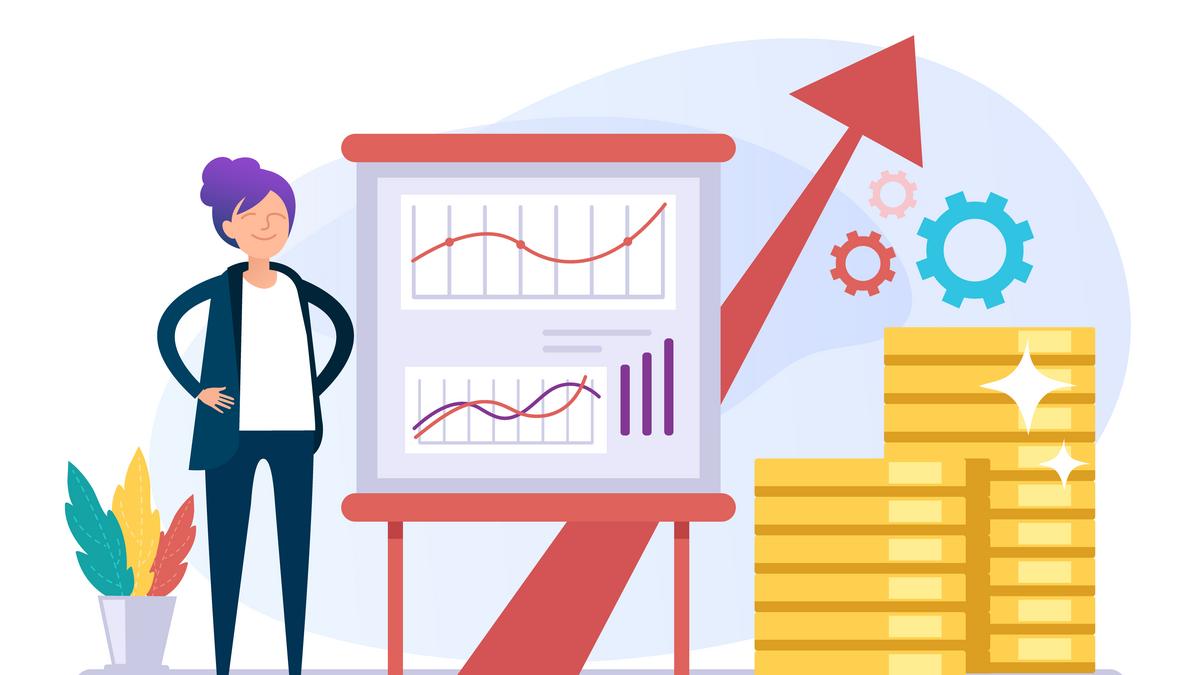 Unitatea 2:  Sfaturi pentru o afacere la domiciliu de succes: “Fa ceea ce iti place!”
Sectiunea 1: Sa ai o atitudine serioasa in afaceri
2.1 Tu esti cea care decide
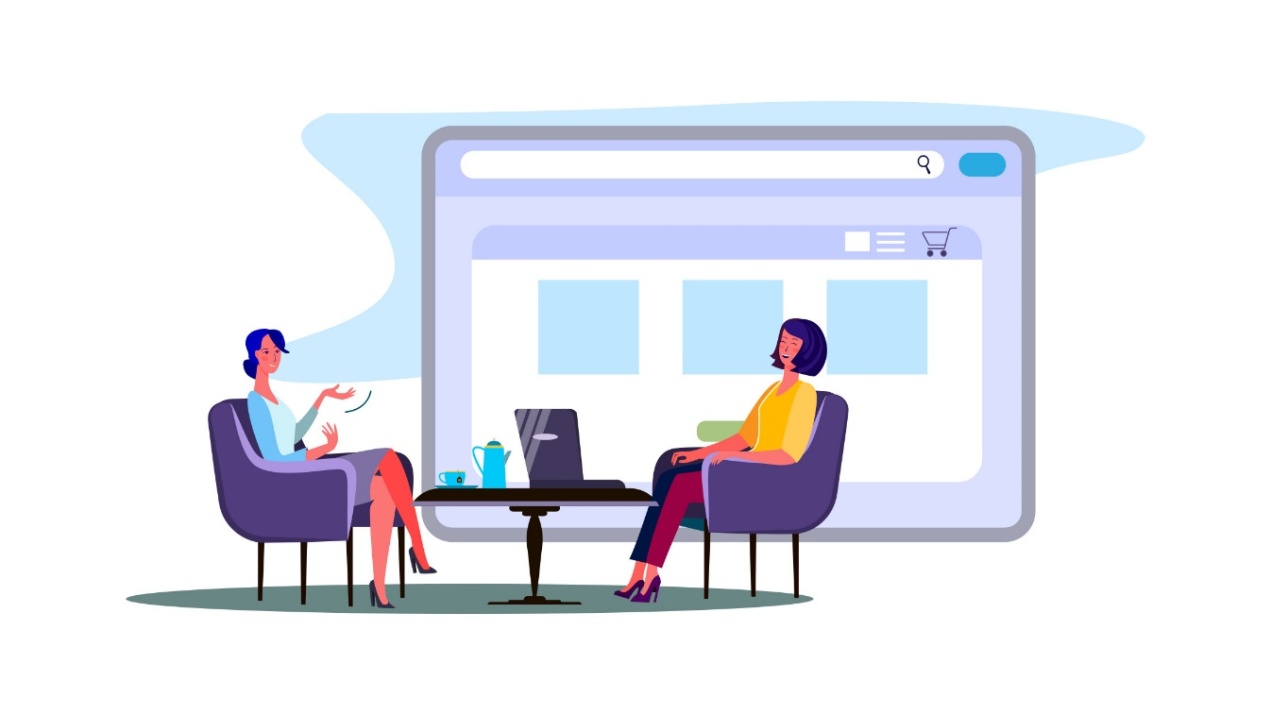 Cateva sfaturi ‘ aromate’:
2.1.1  Fii organizata
Separa viata personala de munca ta- Trebuie sa tragi o linie clara intre cele doua. 
Nu- ti transforma dormitorul in birou:Dormitorul tau trebuie sa ramana o oaza de relaxare dupa o munca atat de intensa .
Foloseste o camera separata Dacă nu ai o cameră suplimentară disponibilă pentru birou, reconfigureaza un spațiu mai mare utilizând panouri separatoare.
Foloseste o intrare separata…daca e posibil
Fixeaza- ti un program de lucru Când ai propria afacere, poți lucra oricând vrei. Este mai ușor (și mai productiv) să stabileasti un program de lucru regulat.
Cere ajutor! Principalul lucru pe care trebuie să-l ții minte este că ai alternative la dispoziție dacă te simți depasita..
Imbraca- te pentru success Ca regulă generală, ar trebui să te îmbraci întotdeauna mai bine decât clientul cu care te întâlnești
Aloca o linie telefonica speciala Vei face o impresie mult mai bună având o linie telefonică dedicată  afacerii tale, conectată la un robot telefonic sau la un sistem de mesagerie vocală.
Evita distragerile Elimina sursele de distragere a atenției.
Rutinele sunt bune!
	
Ca sa fii mai eficienta, ceeaza- ti rutine pozitive! 
Daca tu esti mai eficienta, si afacerea ta va fi mai eficienta! Acest factor de măsurare atât a timpului cât și a resurselor cheltuite pe un proces afectează direct sau indirect veniturile afacerii tale.
Unitatea 2:  Sfaturi pentru o afacere la domiciliu de succes: “Fa ceea ce iti place!”
Sectiunea 1: Sa ai o atitudine serioasa in afaceri
2.1 Tu esti cea care decide
Cateva sfaturi ‘ aromate’:
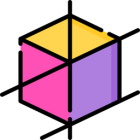 Organizarea biroului de lucru: 
Fa-ti un obicei din a-ti mentine biroul ordonat si curat.
Fa curat pe birou/ pupitru!  
Fa curat in biroul de lucru ! Un birou organizat este mult mai ușor de folosit și ai mult mai puține șanse de a pierde ceva important.
Etichetarea: Organizeaza documentele importante! Organizeaza-le în categorii plasate în foldere pe care le etichetezi corect. Organizeaza elementele după categorie și pune-le în cutii ETICHETATE, de exemplu:
unelte
instrumente
componente
Materie prima (pe culori, pe marimi, dupa utilitate), etc.
Dacă ai un lanț de producție, plaseaza cutiile în ordinea necesară pentru a efectua etapele de producție / lanț.
•Lucreaza cu cat mai putina hartie posibil ! Este un semn că iubești planeta noastră!
2.1.2  Un birou la domiciliu organizat este un birou eficient si productiv
A fi organizat și eficient poate însemna diferența dintre a avea succes în afacerea ta la domiciliu și a avea mai puțin succes.
Managerierea timpului: 
Planifica- ti intalnirile cu clientii, prietenii si famila !  
Revizuieste- ti prioritatile la inceputul zilei! Ce este o prioritate și ce nu? Prioritățile sunt acțiuni care au un impact semnificativ asupra atingerii obiectivelor.
Vine actiunea ta in intampinarea unei urgente a clientilor? Când clienții tai au o urgență, acțiunile pe care trebuie să le faci pentru a le rezolva ar trebui să fie priorități de top pentru tine. Prioritizarea „situațiilor de urgență” devine mai ușoară odata cu experiența.
Cumpara un calendar, un organizator al activitatilor zilnice, sau un organizator electronic si foloseste- l!
Junk mail ( cunoscut si sub numele de spam) este un incredibil consumator de timp.
Unitatea 2:  Sfaturi pentru o afacere la domiciliu de succes: “Fa ceea ce iti place!”
Sectiunea 2: Devino experta !
2.2. Asuma- ti rolul de expert. 
	Oamenii îi respectă pe cei care știu mai mult decât ei. Prin specializare, iti asumi rolul unui presupus expert, chiar dacă tocmai ai început afacerea. Este logic pentru clienții tai să angajeze un expert în loc de cineva mai puțin experimentat. Lucrul interesant despre a deveni expert este că trecerea timpului te face din ce în ce mai experimentata în domeniul tău.
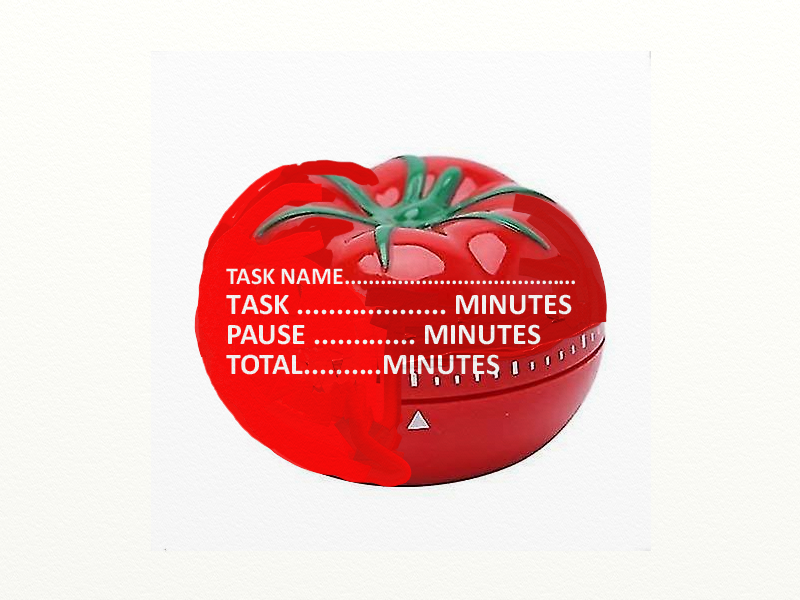 2.2.1 Tehnica Pomodoro
Tehnica Pomodoro este o metodă de gestionare a timpului dezvoltată de Francesco Cirillo la sfârșitul anilor 1980. Acesta utilizează un cronometru de bucătărie pentru a diviza lucrul în intervale, de obicei 25 minute în lungime, separate prin pauze scurte. 
Tehnica originala are 6 pasi:
Decide sarcina pe care o faci.
Seteaza cronometrul Pomodoro (de obicei pentru 25 minute).
Lucreaza la sarcina.
Opreste- te cand suna cronometrul si ia o pauza scurta (de obicei 5–10 minute).
Dacă ai terminat mai puțin de trei pomodoros/ tomate, revino la pasul 2 și repeta până când treci prin toate cele trei pomodoros/ tomate.
După ce se fac trei pomodoro/tomate, ia al patrulea pomodoro/ tomata și apoi fa o pauză lungă (de obicei 20 până la 30 minute). Cand pauza lungă este finalizată, revino la pasul 2. Ca si tehnica, pomodoro este un interval de timp de lucru. Pentru mai multe informații,viziteaza:https://en.wikipedia.org/wiki/Pomodoro_Technique
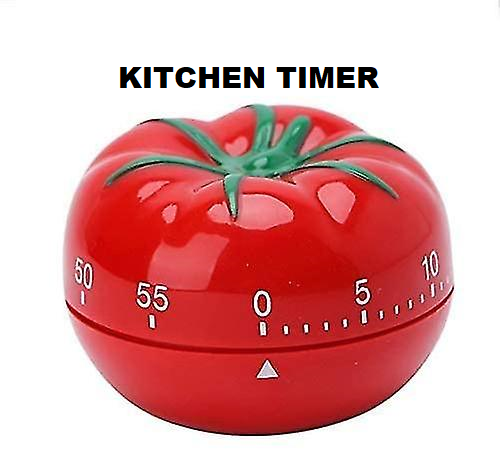 SFATUL NOSTRU ESTE SA ADAPTEZI ACEASTA TEHNICA NEVOILOR TALE
۲
۲
۲
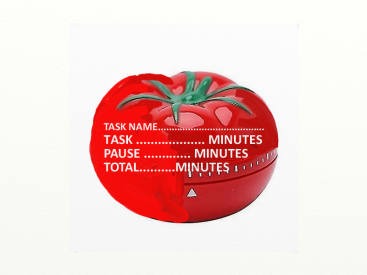 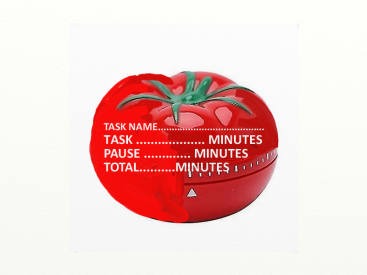 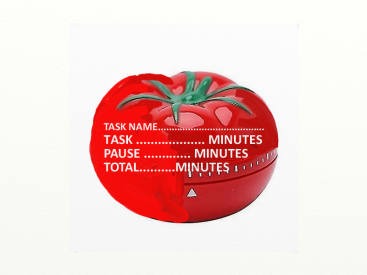 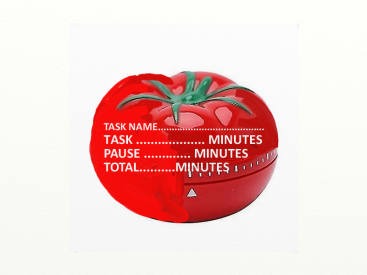 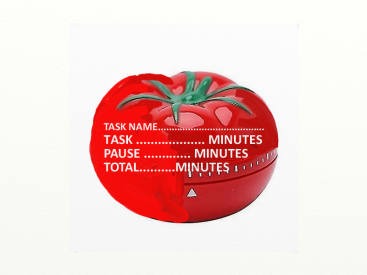 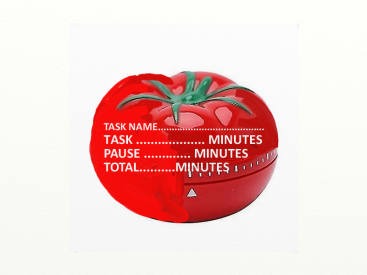 ۲
۲
۲
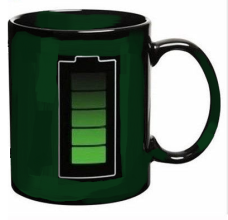 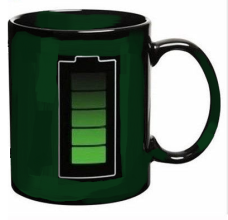 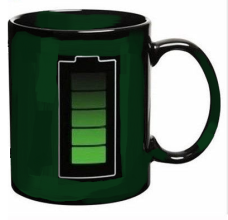 ۲
۲
۲
۲
۲
۲
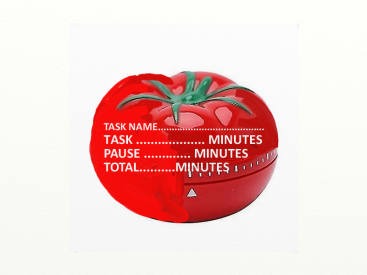 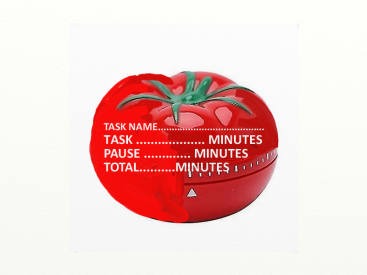 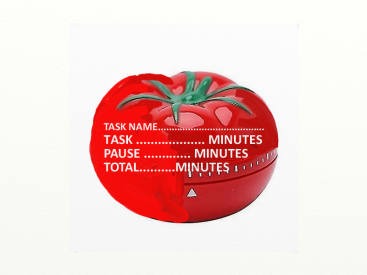 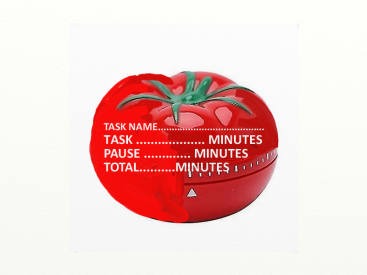 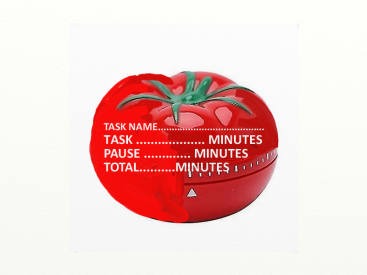 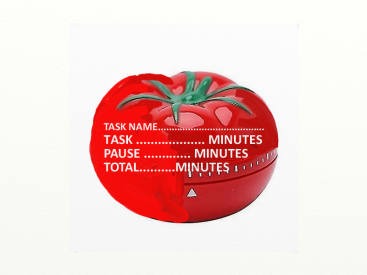 Unitatea 2:  Sfaturi pentru o afacere la domiciliu de succes: “Fa ceea ce iti place!”
Sectiunea 2: Devino experta !
2.2. Asuma- ti rolul de expert.
2.2.2 Jurnalul de productie
	Poți scrie într-o agenda speciala întregul proces tehnologic de producție, în cazul în care produci bunuri. 
Aceasta metoda este ciclul PDCA
Ciclul plan – Do – Check – Act este un model în patru faze (sau patru „pași”) pentru strategia de control al calității și îmbunătățirea continuă a calității. 
Faza de planificare: Plan (P). În această fază, se iau decizii cu privire la obiectivele care trebuie atinse și la procesele necesare obținerii rezultatelor / produselor.
Faza de realizare: Do (D). Planul de producție sau de îmbunătățire elaborat în timpul fazei de planificare (P) se testează, de preferință la scară mică.
3. Verificare (C) sau faza de studiu: Verificare. Sunt investigate rezultatele implementării la scară mică a planului de producție sau de îmbunătățire.
4Faza de acțiune: Act (A). În această etapă, se iau măsurile necesare pentru îmbunătățire: Modificările vor fi adoptate sau abandonate în funcție de rezultatele etapei anterioare. Uneori poate fi necesar să se reconsidere întregul proces tehnologic de producție, să se stabilească alte proceduri, strategii pentru a avea succesul așteptat.
Se utilizeaza in urmatoarele situatii:
• atunci când se dezvoltă un model nou și îmbunătățit al unui proces, produs sau serviciu;
• când se definește un proces de lucru repetitiv;
• cand se implementeaza orice fel de schimbare;
Oamenii ii respecta pe cei care stiu mai mult decat ei!
Unitatea 2:  Sfaturi pentru o afacere la domiciliu de succes: “Fa ceea ce iti place!”
Sectiunea 3: Sa cresc sau sa nu cresc afacerea
Pentru ca tu esti cea care trebuie sa traiasca cu consecintele deciziei de a creste sau nu, este in interesul tau sa te examinezi pe tine insati, afacerea ta si piata pentru a te asigura ca, indiferent de decizia pe care o iei, este cea mai buna pentru tine si pentru afacerea ta.
2.3 Intreaba- te pe tine insati daca sa cresti sau nu afacerea:
Intreaba- ti inima. 
Analizeaza- ti stilul de viata. Stilul tău de viață preferat va sprijini sau va fi în conflict cu creșterea afacerii tale? 
Rezolva unele probleme de "matematică", cu scopul de a merge mai departe! Verifica cifrele. Gaseste o modalitate de dezvolta finanțele  sau pune planurile de creștere in asteptare pana când cifrele demonstreaza ca te poti gandi la asta.
Testeaza- ti produsul / munca pe piața social media. Înainte de a investi mult timp, bani și efort în dezvoltarea afacerii tale, asigura- te că suficienți clienți potențiali și clienți existenti sunt interesați să cumpere produsele și serviciile tale.
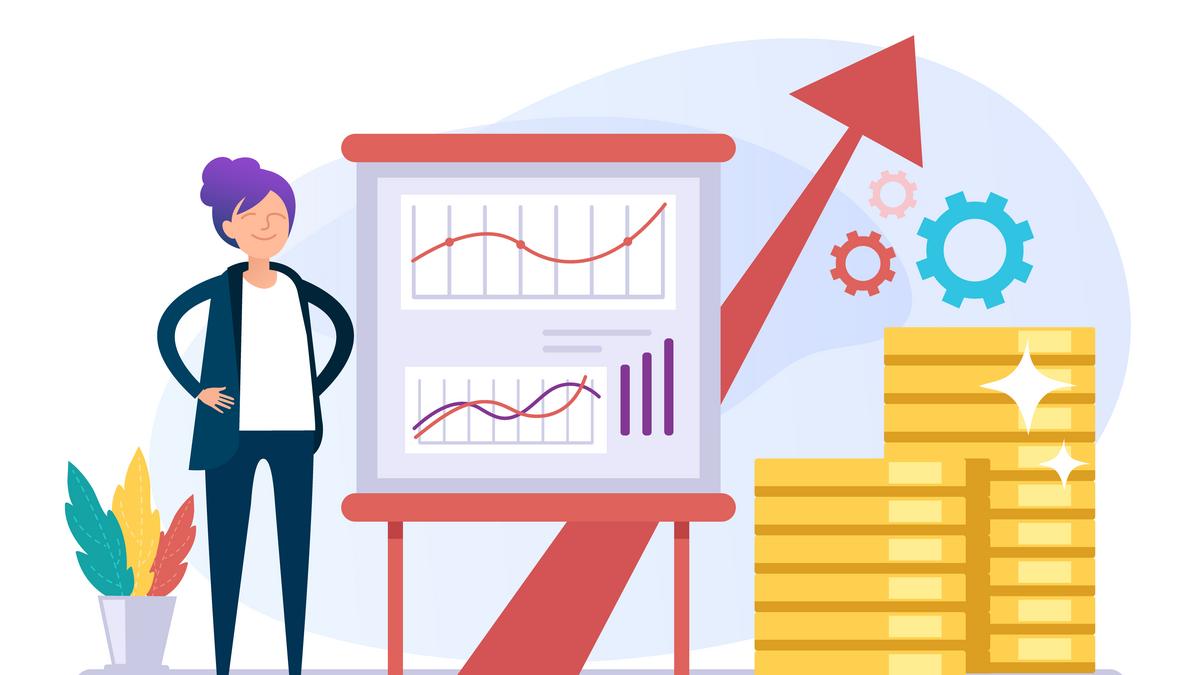 O afacere la domiciliu este aceea in care iti desfasori activitatile afacerii la domiciliul tau.
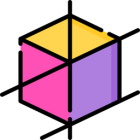 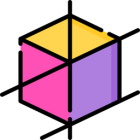 Trebuie sa ai o atitudine serioasa in afaceri
Cu toții visăm la locul de muncă ideal. Din păcate, pentru mulți dintre noi, slujba noastră actuală este ceva ce facem pentru că trebuie să plătim facturile, nu pentru că vrem. Ce-ar fi dacă ai putea face ceea ce îți place cu adevărat ? Nu ar fi minunat? Este,
 și este exact oportunitatea pe care o obții prin începerea propriei afaceri. Dar trebuie sa ai o atitudine serioasa in afaceri!
Dacă te-ai săturat să lucrezi pentru altcineva sau să-ți pui creativitatea în colivie; dacă ești plin de idei grozave – idei despre care știi că te vor duce la succes; dacă ai ocazia să le pui în practică; dacă tânjești după ceva mai bun, ei bine, există ceva mai bun: o afacere la domiciliu.
Rezumat
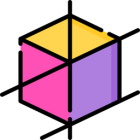 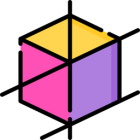 Ca sa fii mai eficienta, creeaza- ti rutine de lucru pozitive!
Planurile nu sunt importante, dar planificarea e totul.
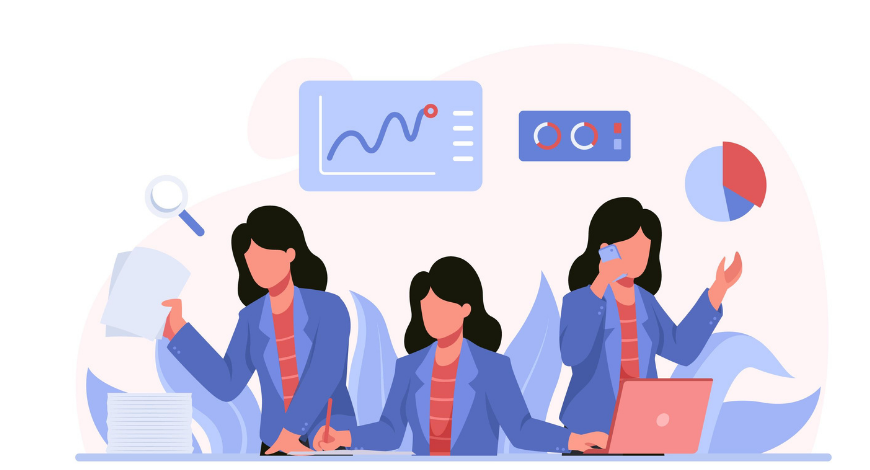 Ca și în cazul oricărei afaceri, trebuie să ai  obiective clare și, de asemenea, să dezvolti o planificare realistă pentru a le atinge. Pentru aceasta nu ai nevoie de documente complexe și complicate, păstreaza lucrurile simple.
Rutinele sunt bune !
	Te ajuta sa te concentrezi pe lucrurile cele mai 
importante. Iti ofera structura si continuitatea pe care tu
 si clientii tai va bazati pentru a face afaceri eficiente.
Va multumim!
Partener: ADDE